6.006- Introduction to Algorithms
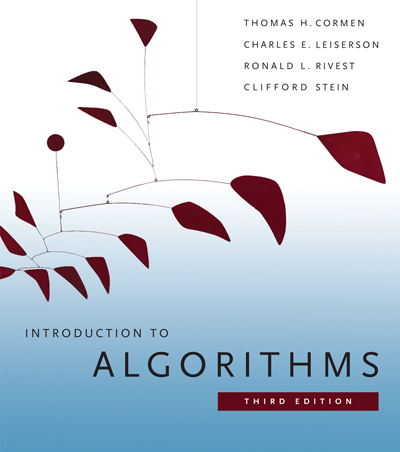 Lecture 13
Prof. Constantinos Daskalakis
CLRS 22.4-22.5
Graphs
G=(V,E)
V a set of vertices
Usually number denoted by n
E Í VxV a set of edges (pairs of vertices)
Usually number denoted by m
Flavors:
Pay attention to order of vertices in edge: directed graph
Ignore order: undirected graph
Examples
Undirected
V={a,b,c,d}
E={{a,b}, {a,c}, {b,c}, {b,d}, {c,d}}
Directed
V = {a,b,c}
E = {(a,c), (a,b) (b,c), (c,b)}
a
a
b
c
b
c
d
Breadth First Search
Start with vertex v
List all its neighbors (distance 1)
Then all their neighbors (distance 2)
Etc.
Depth First Search
Exploring a maze
From current vertex, move to another
Until you get stuck
Then backtrack till you find the first new possibility for exploration
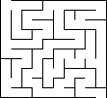 BFS/DFS Algorithm Summary
Maintain “todo list” of vertices to be scanned

Until list is empty
Take a vertex v from front of list
Mark it scanned
Examine all outgoing edges (v,u)
If u not marked, add to the todo list
BFS: add to end of todo list 
DFS: add to front of todo list
(queue: FIFO)
(recursion stack: LIFO)
Queues and Stacks
BFS queue is explicit
Created in pieces
(level 0 vertices) . (level 1 vertices) . (level 2 vert…
the frontier at iteration i is piece i of vertices in queue
DFS stack is implicit
It’s the call stack of the python interpreter
From v, recurse on one child at a time
But same order if put all children on stack, then pull off (and recurse) one at a time
Runtime Summary
Each vertex scanned once
When scanned, marked
If marked, not (re)added to todo list
Constant work per vertex
Removing from queue
Marking
O(n) total
Each edge scanned once
When tail vertex of edge is scanned
Constant work per edge (checking mark on head)
O(m) total
In all, O(n+m)
Connected Components
Connected Components
Undirected graph G=(V,E)
Two vertices are connected if there is a path between them
An equivalence relation
Equivalence classes are called components
A set of vertices all connected to each other
Algorithm
DFS/BFS reaches all vertices reachable from starting vertex s
i.e., component of s
Mark all those vertices as “owned by” s
Algorithm
DFS-visit (u, owner, o)	#mark all nodes reachable from u with owner o	for v in Adj[u]	    if v not in owner         #not yet seen		owner[v] = o         #instead of parent		DFS-visit (v, owner, o)
DFS-Visit(s, owner, s) will mark owner[v]=s for any vertex reachable from s
Algorithm
Find component for s by DFS from s
So, just search from every vertex to find all components 
Vertices in same component will receive the same ownership labels
Cost?
n times BFS/DFS?
ie, O(n(m+n))?
Better Algorithm
If vertex has already been reached, don’t need to search from it!
Its connected component already marked with owner
owner = {}for s in V    if not(s in owner)        DFS-Visit(s, owner, s)   #or can use BFS
Now every vertex examined exactly twice
Once in outer loop and once in DFS-Visit
And every edge examined once
In DFS-Visit when its tail vertex is examined
Total runtime to find components is O(m+n)
Directed Graphs
In undirected graphs, connected components can be represented in n space
One “owner label” per vertex
Can ask to compute all vertices reachable from each vertex in a directed graph
i.e. the “transitive closure” of the graph
Answer can be different for each vertex
Explicit representation may be bigger than graph
E.g. size n graph with size n2 transitive closure
Topological Sort
Job Scheduling
Given 
A set of tasks
Precedence constraints 
saying “u must be done before v”
Represented as a directed graph
Goal:
Find an ordering of the tasks that satisfies all precedence constraints
Make bus in seconds flat
Fall out of bed
Drag a comb across my head
Look up (at clock)
Find my coat
Notice that I’m late
Drink a cup
Wake up
Find my way downstairs
Grab my hat
1
Wake up
Fall out of bed
2
Drag a comb across my head
3
Find my way downstairs
4
6
Drink a cup
5
Look up
Notice I’m late
8
Find my coat
7
9
Grab my hat
Make the bus in seconds flat
10
Existence
Is there a schedule?
Fix hole in bucket
Fetch Water
Cut straw
Whet Stone
Sharpen Axe
DAG
Directed Acyclic Graph
Graph with no cycles
Source: vertex with no incoming edges
Claim: every DAG has a source
Start anywhere, follow edges backwards
If never get stuck, must repeat vertex
So, get stuck at a source
Conclude: every DAG has a schedule
Find a source, it can go first
Remove, schedule rest of work recursively
Algorithm I (for DAGs)
Find a source
Scan vertices to find one with no incoming edges
Or use DFS on backwards graph
Remove, recurse
Time to find one source
O(m) with standard adjacency list representation
Scan all edges, count occurrence of every vertex as tail
Total: O(nm)
Algorithm 2 (for DAGs)
Consider DFS
Observe that we don’t return from recursive call to DFS(v) until all of v’s children are finished
So, “finish time” of v is later than finish time of all children
Thus, later than finish time of all descendants
i.e., vertices reachable from v
Descendants well-defined since no cycles
So, reverse of finish times is valid schedule
Implementation (of Alg 2)
seen = {}; finishes = {}; time = 0






TopologicalSort	for s in V	    DFS-visit(s)
Sort vertices by finishes[] key
DFS-visit (s)
for v in Adj[s]
if v not in seen
seen[v] = 1         DFS-visit (v)time = time+1finishes[v] = time
only set finishes if done processing all edges leaving v
Fall out of bed
9
Wake up
10
Drag a comb across my head
8
Find my way downstairs
7
5
Drink a cup
4
Look up (at clock)
2
Find my coat
Notice I’m late
3
6
Grab my hat
Make bus in seconds flat
1
[Speaker Notes: (see animation in Presentation Mode)]
Analysis
Just like connected components DFS
Time to DFS-Visit from all vertices is O(m+n)
Because we do nothing with already seen vertices
Might DFS-visit a vertex v before its ancestor u
i.e., start in middle of graph
Does this matter?
No, because finish[v] < finish[u] in that case
Handling Cycles
If two jobs can reach each other, we must do them at same time
Two vertices are strongly connected if each can reach the other 
Strongly connected is an equivalence relation
So graph has strongly connected components
Can we find them?
Yes, another nice application of DFS
But tricky (see CLRS)
You should understand algorithm, not proof